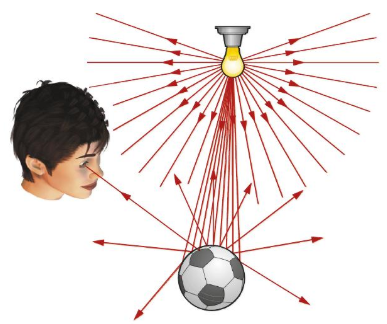 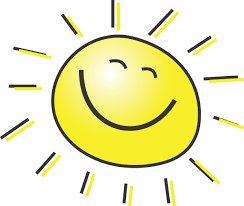 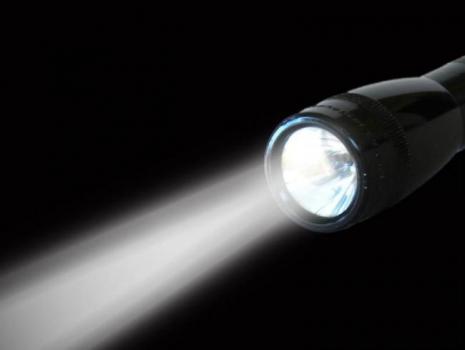 Hoofdstuk 8Licht
8.1 Zonder licht zie je niets
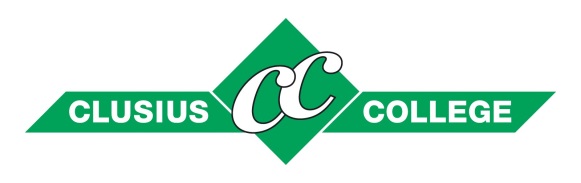 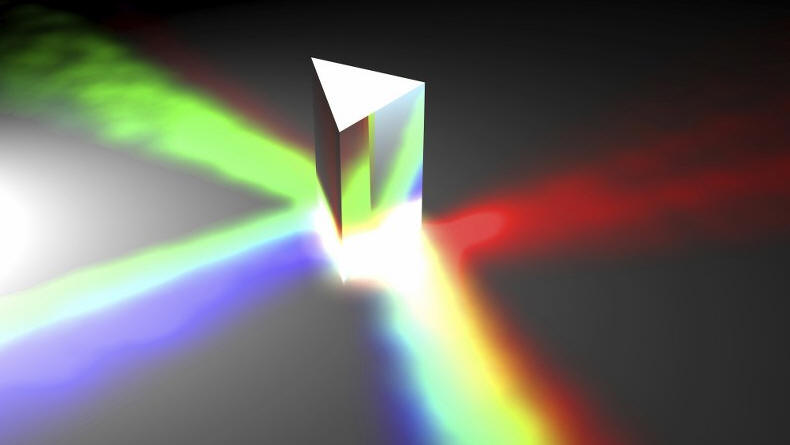 H8 Licht
Beantwoord de startvraag van dit hoofdstuk:

De zon geeft ons overdag licht. Als het buiten donker is, gebruik je andere lichtbronnen om te kunnen zien. Schrijf vijf dingen op die licht geven.
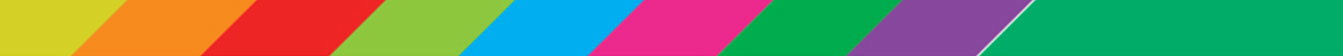 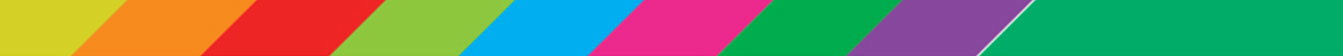 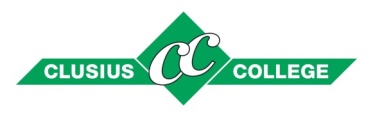 §8.1 Zonder licht zie je niks
Doelen:
Je weet het verschil tussen een natuurlijke en kunstmatige lichtbron te benoemen
Je kunt uitleggen waarom je voorwerpen kunt zien
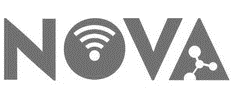 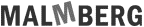 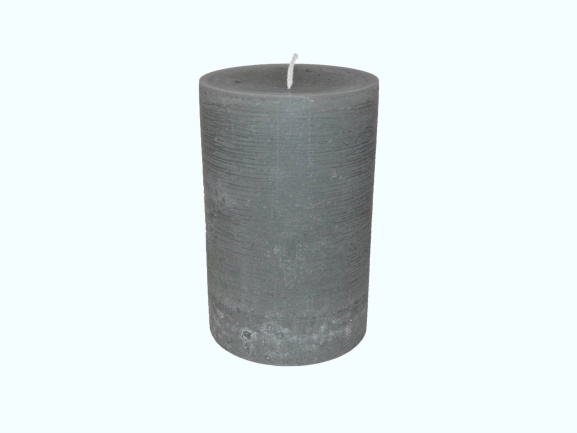 8.1 Zonder licht zie je niets
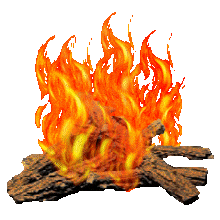 Lichtbronnen
Kunstmatige lichtbronnen
Door mensen gemaakt

Natuurlijke lichtbronnen
Komen voor in de natuur
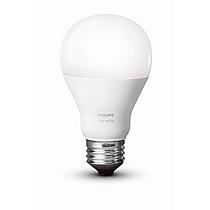 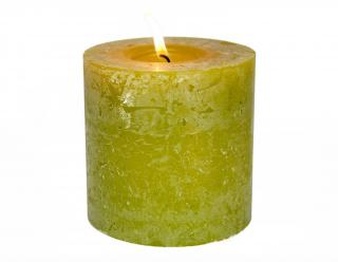 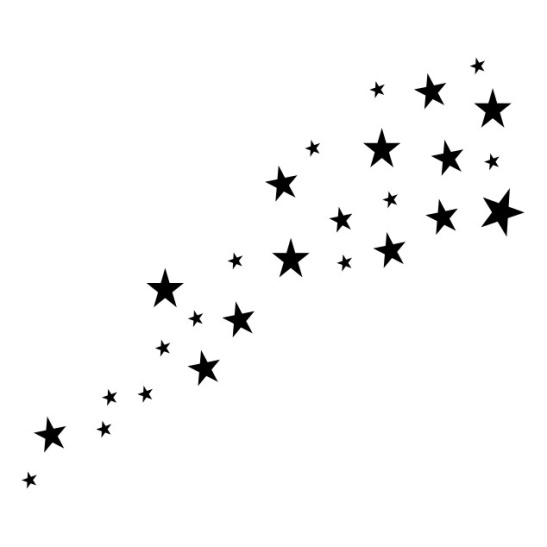 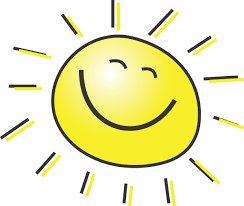 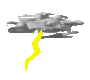 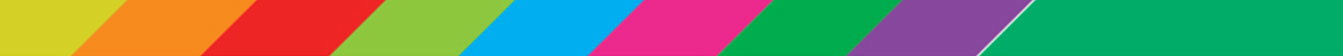 8.1 Zonder licht zie je niets
Lees blz. 154

Maak opdracht 1 t/m 7
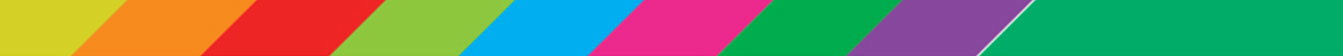 8.1 Zonder licht zie je niets
Dingen zien
Lamp brandt  straalt licht uit
Licht beweegt alle kanten op, gaat van de lamp af
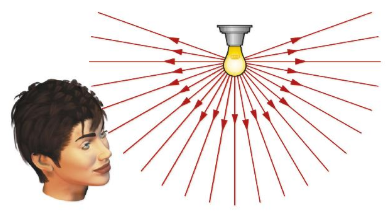 lichtstralen
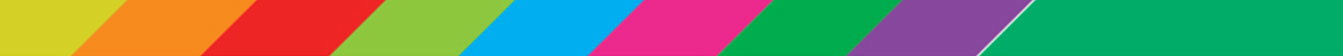 8.1 Zonder licht zie je niets
Dingen zien
Licht beweegt in rechte lijnen
Valt een deel van dit licht in je ogen?  Dan kun je de lamp zien!
Hoe verder bij de lamp vandaan, hoe zwakker het licht
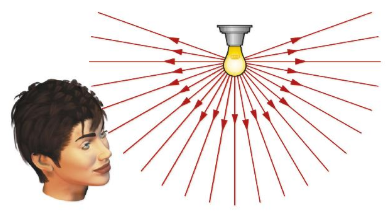 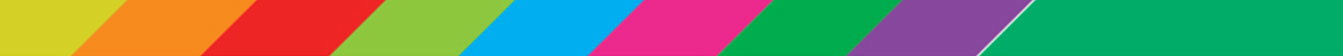 8.1 Zonder licht zie je niets
Dingen zien
Dingen die zelf geen licht geven, kun je alleen zien wanneer ze verlicht worden

Lamp straalt licht naar de bal
Bal weerkaatst lichtstralenin alle richtingen
Lichtstralen komen in je ogen
Je ziet de voetbal
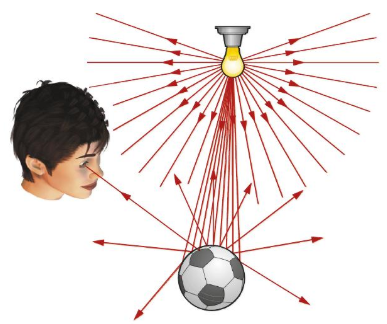 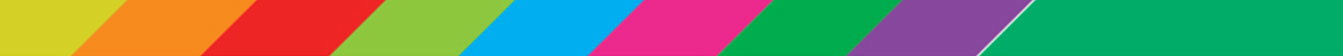 8.1 Zonder licht zie je niets
Lees blz. 156

Maak opdracht 8 t/m 13
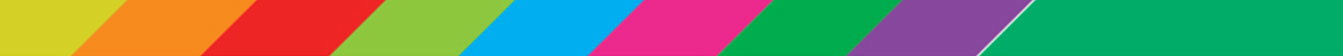 8.1 Zonder licht zie je niets
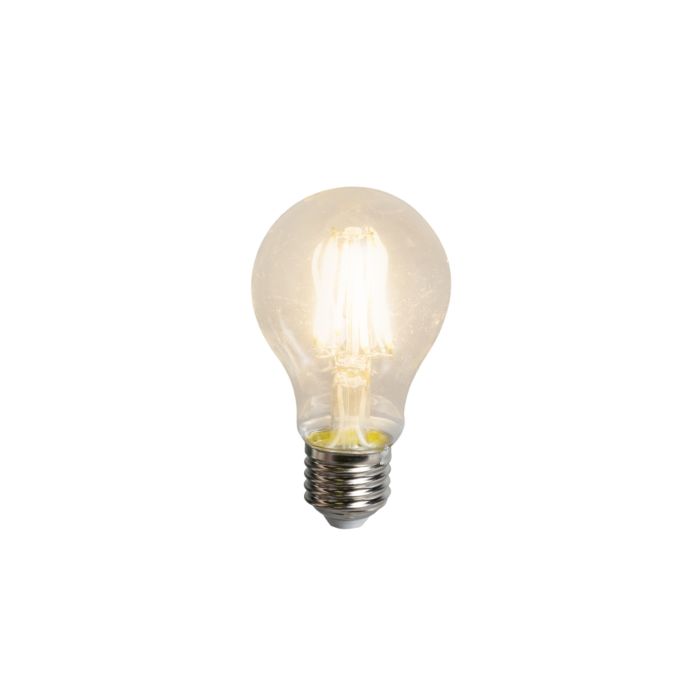 Lichtbundels
Lichtstralen van een lamp gaan alle kanten op  licht wordt verspreid door de kamer
Lampje van een zaklamp geef ook naar alle kanten licht, maar de voorkant is een smal gat  lichtstralen kunnen alleen maar rechtdoor
Lichtstralen hebben één richting lichtbundel
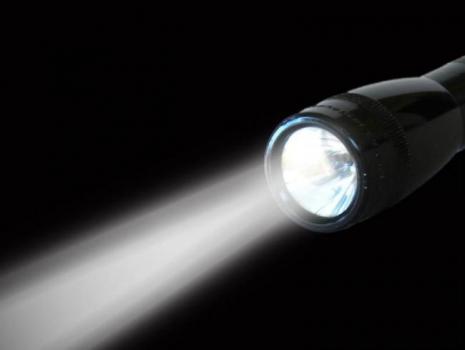 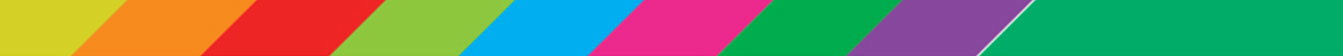 8.1 Zonder licht zie je niets
Lees blz. 159

Maak opdracht 14 en 15
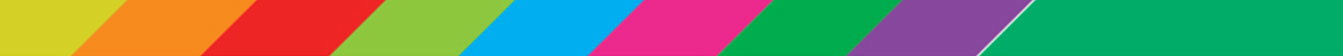 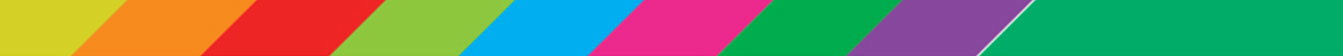